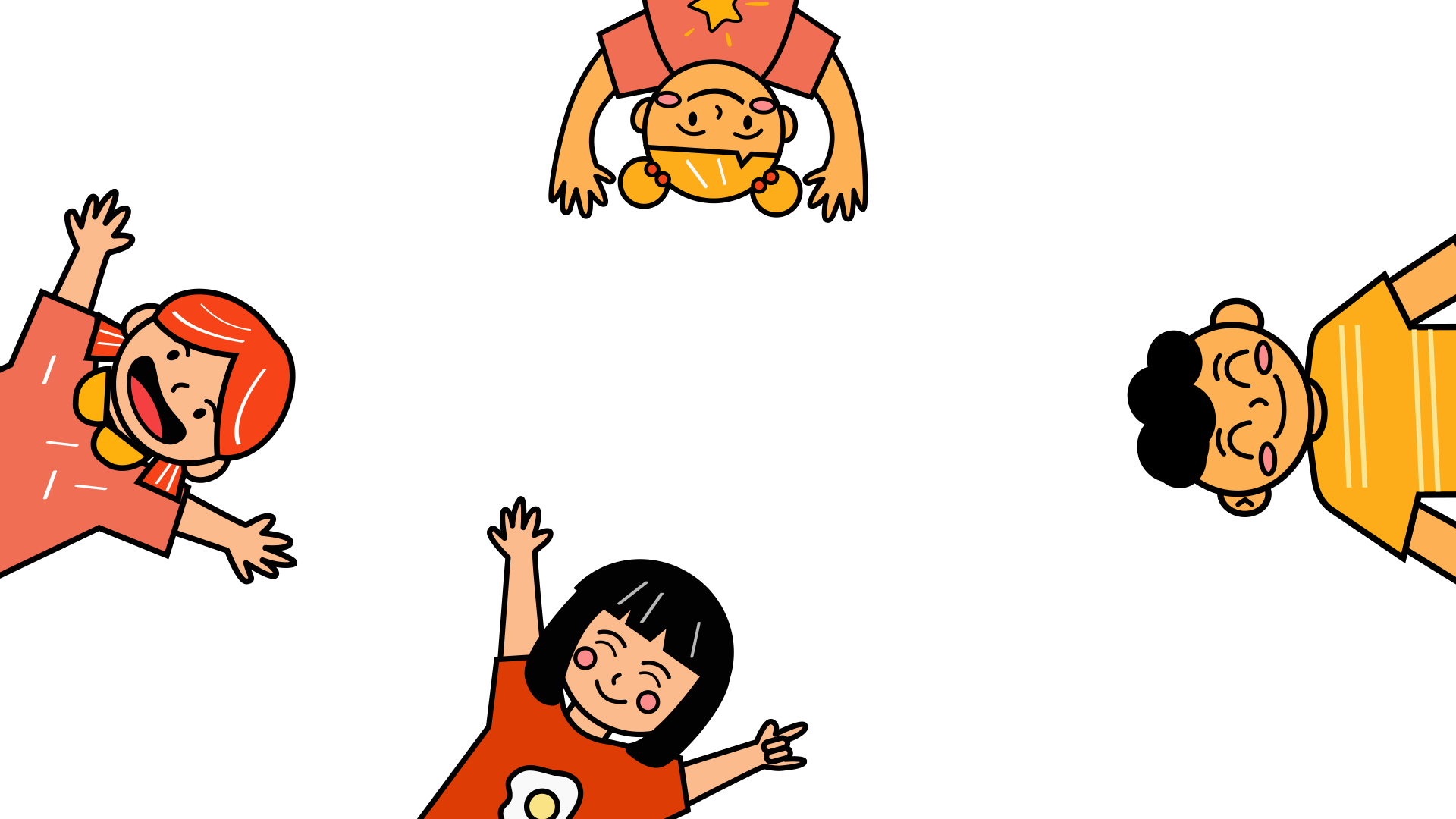 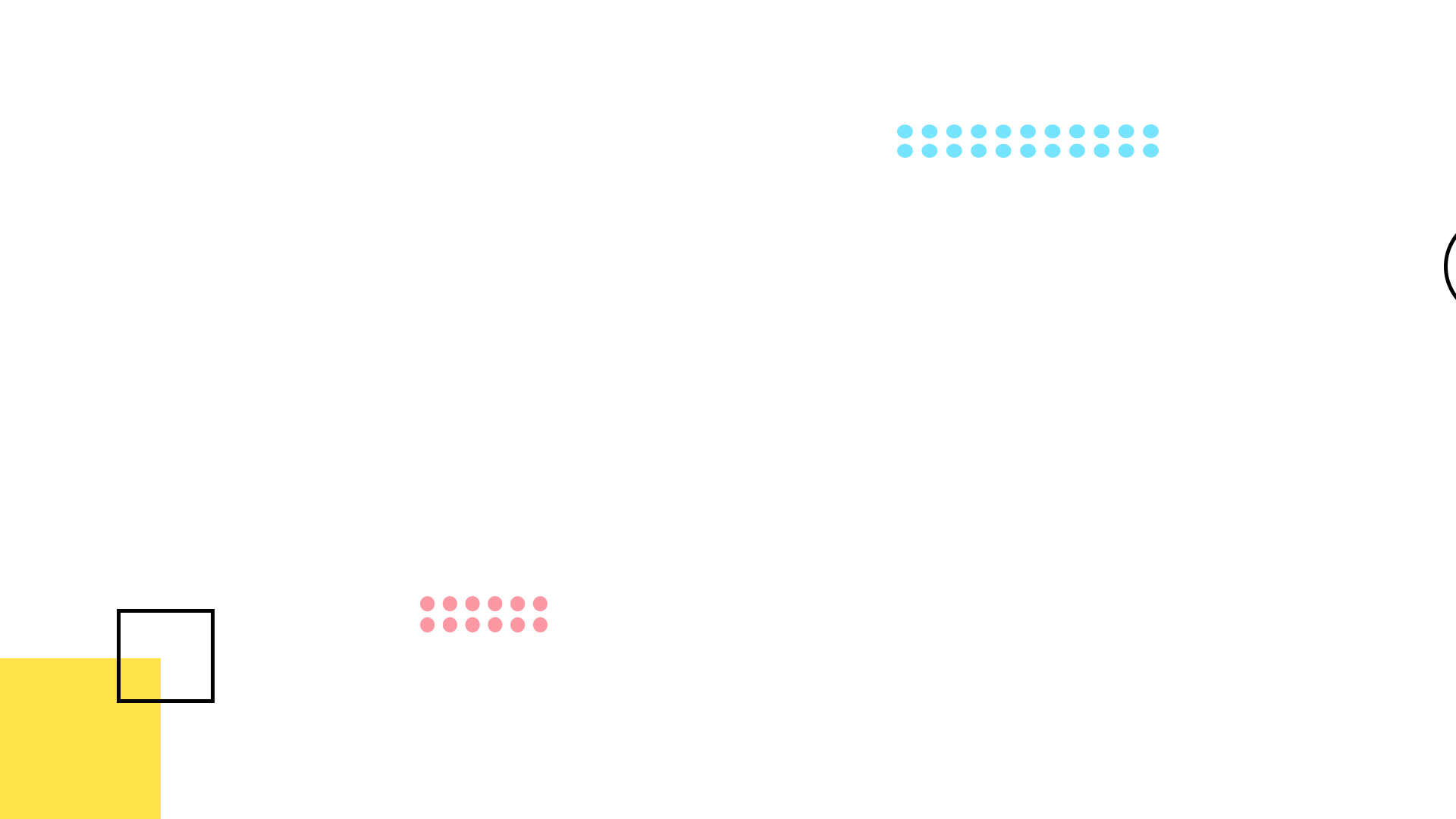 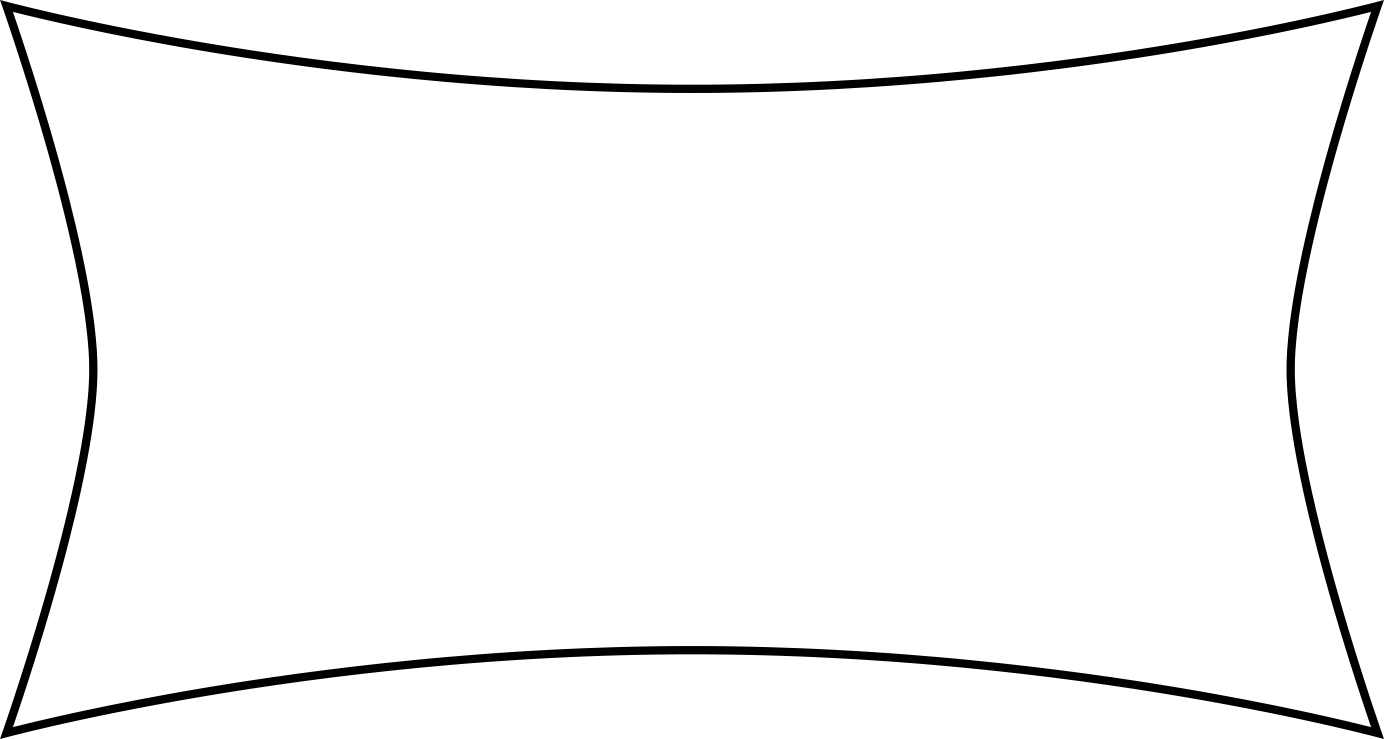 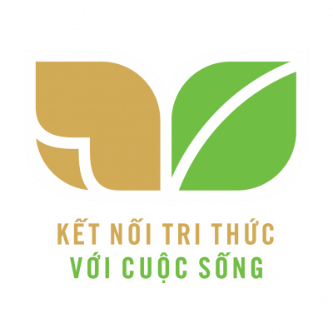 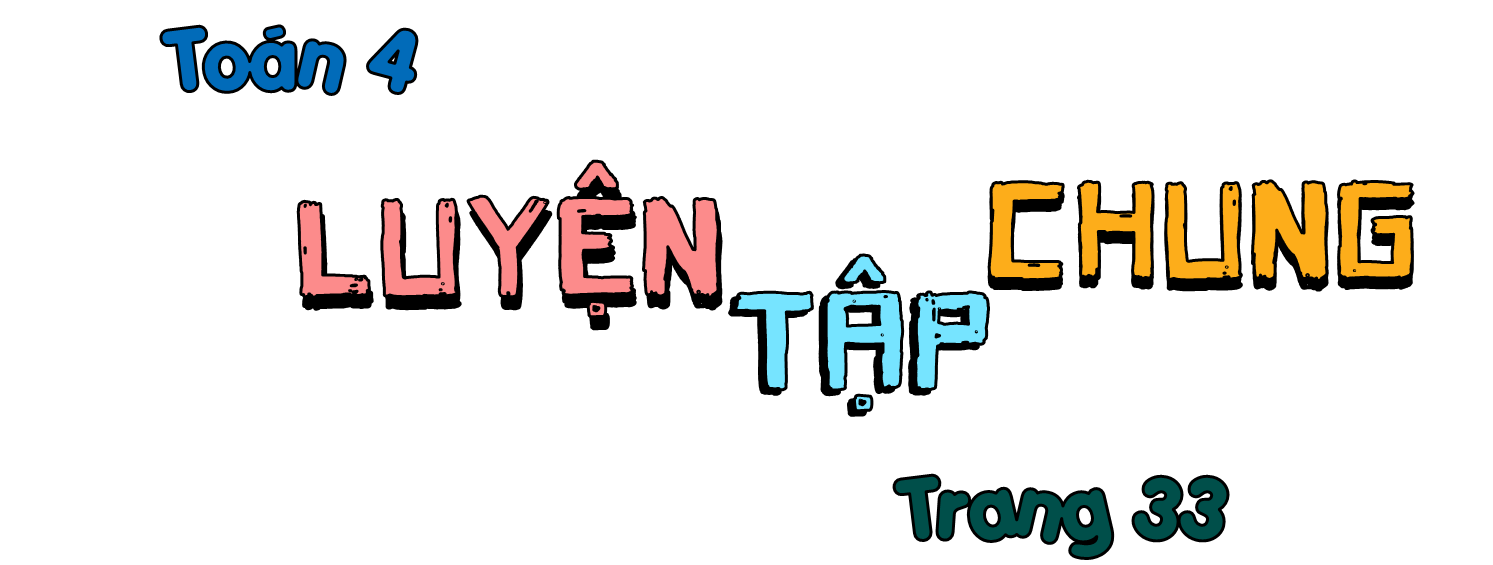 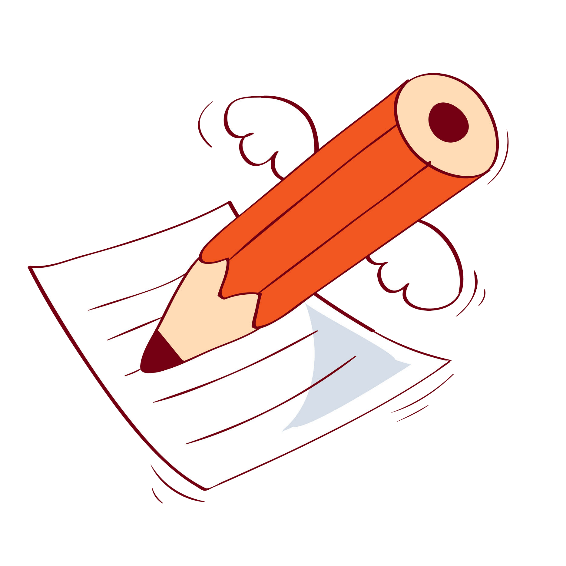 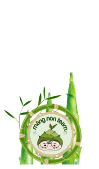 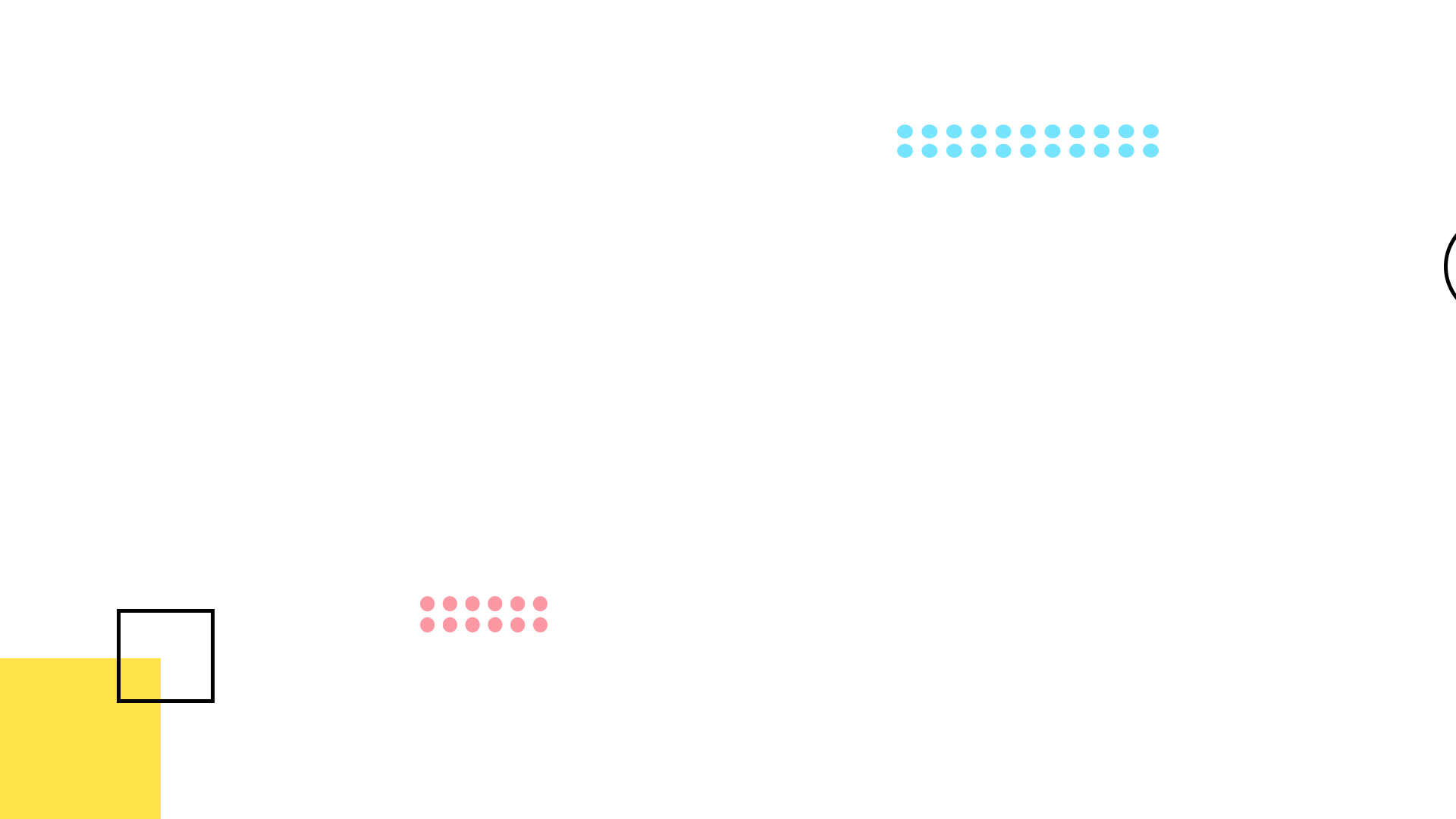 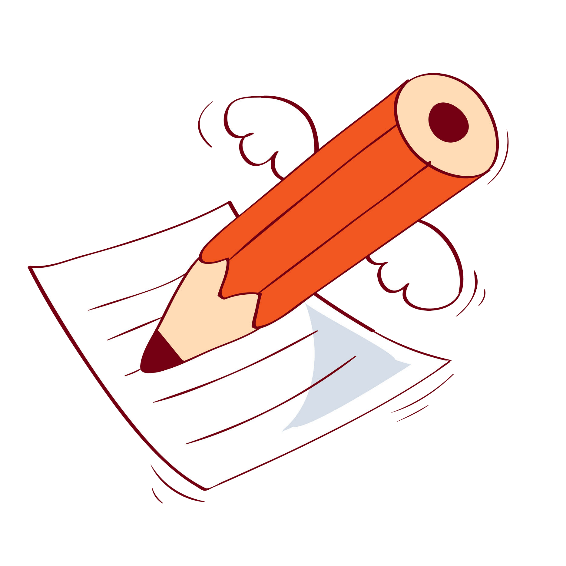 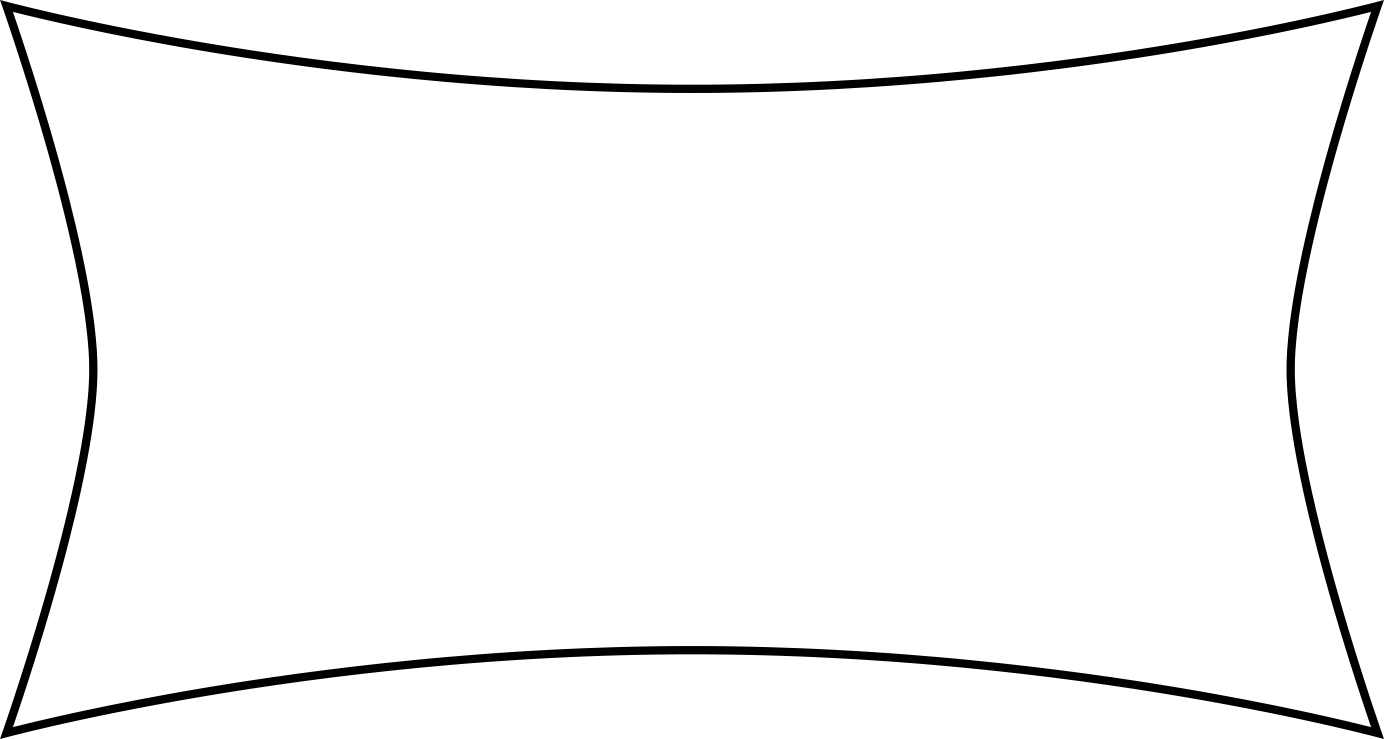 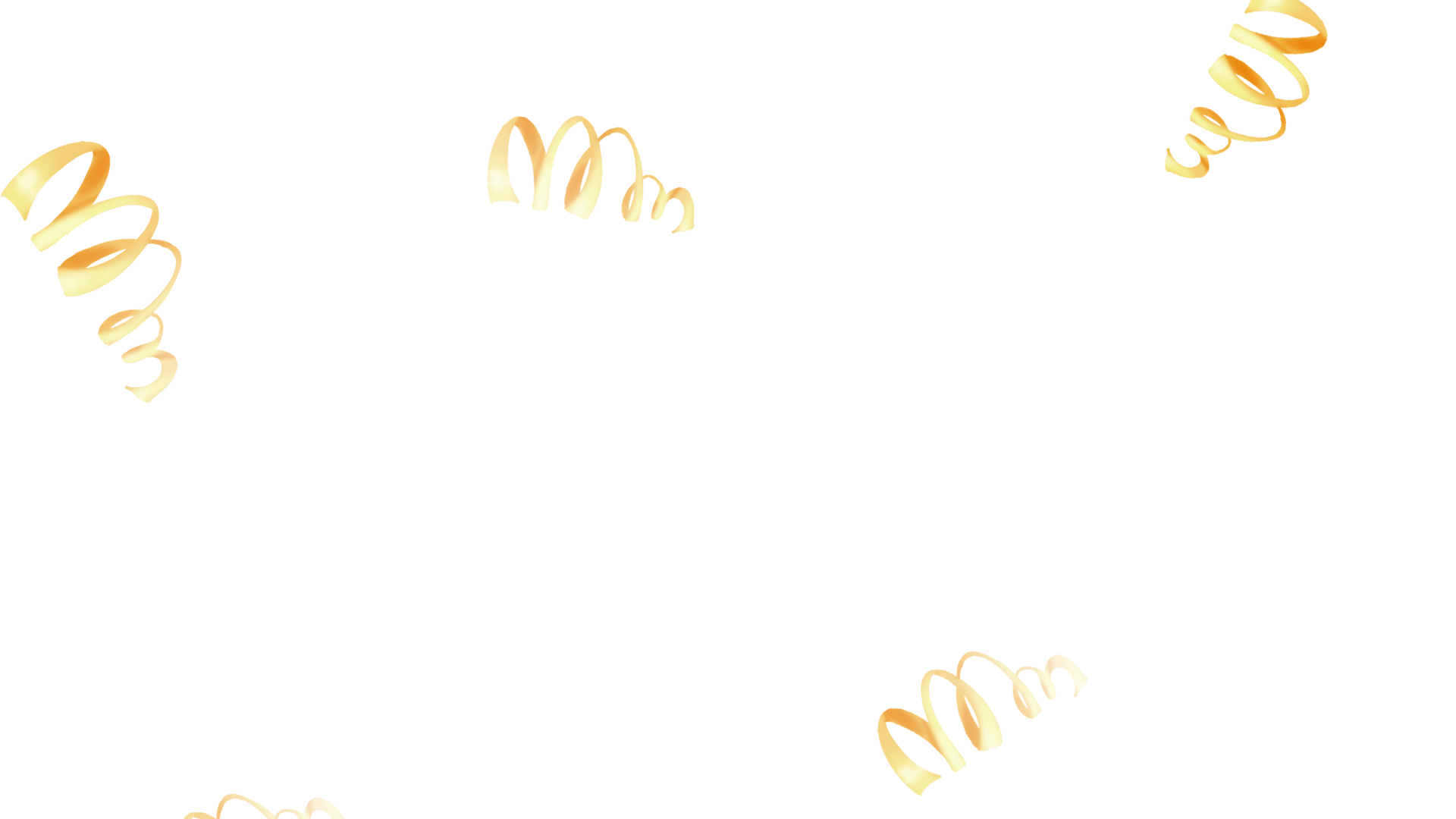 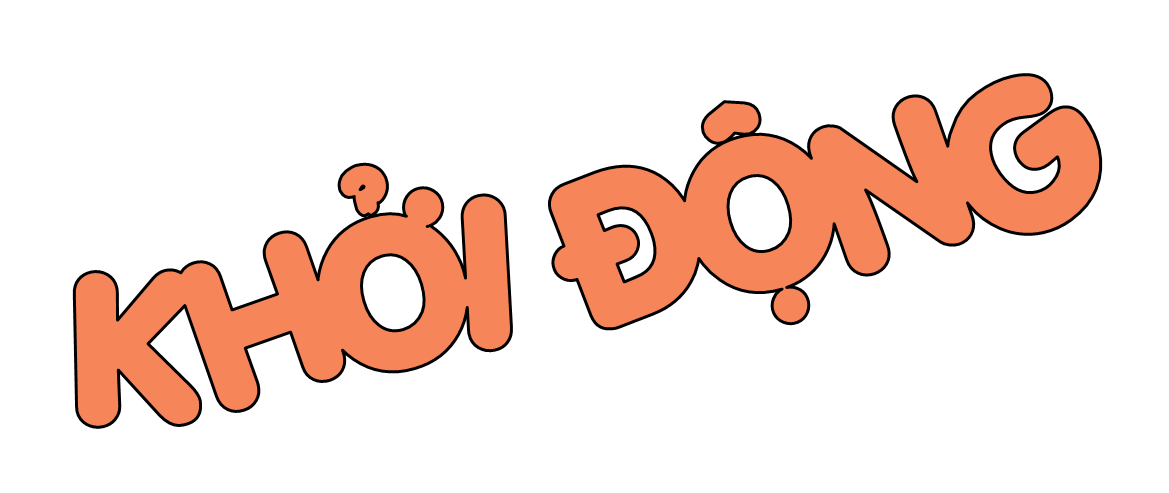 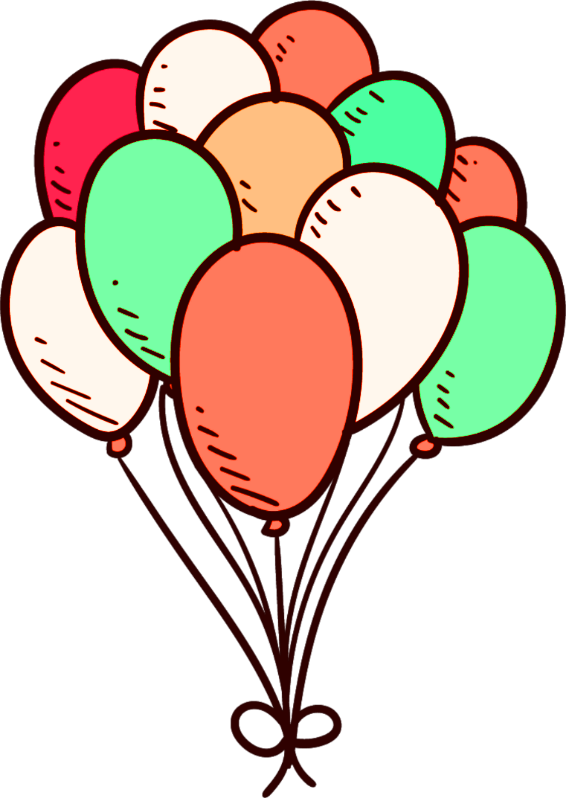 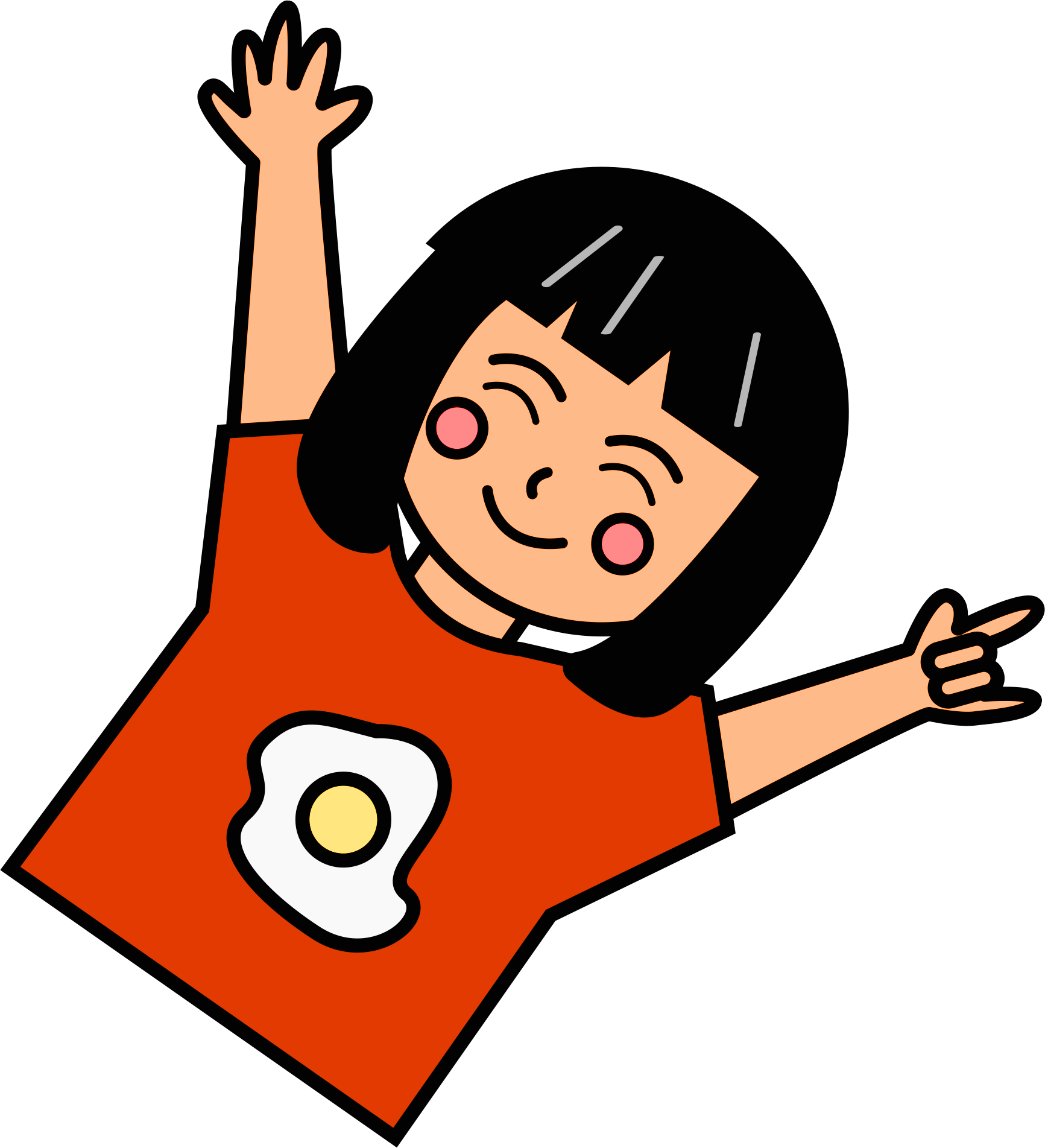 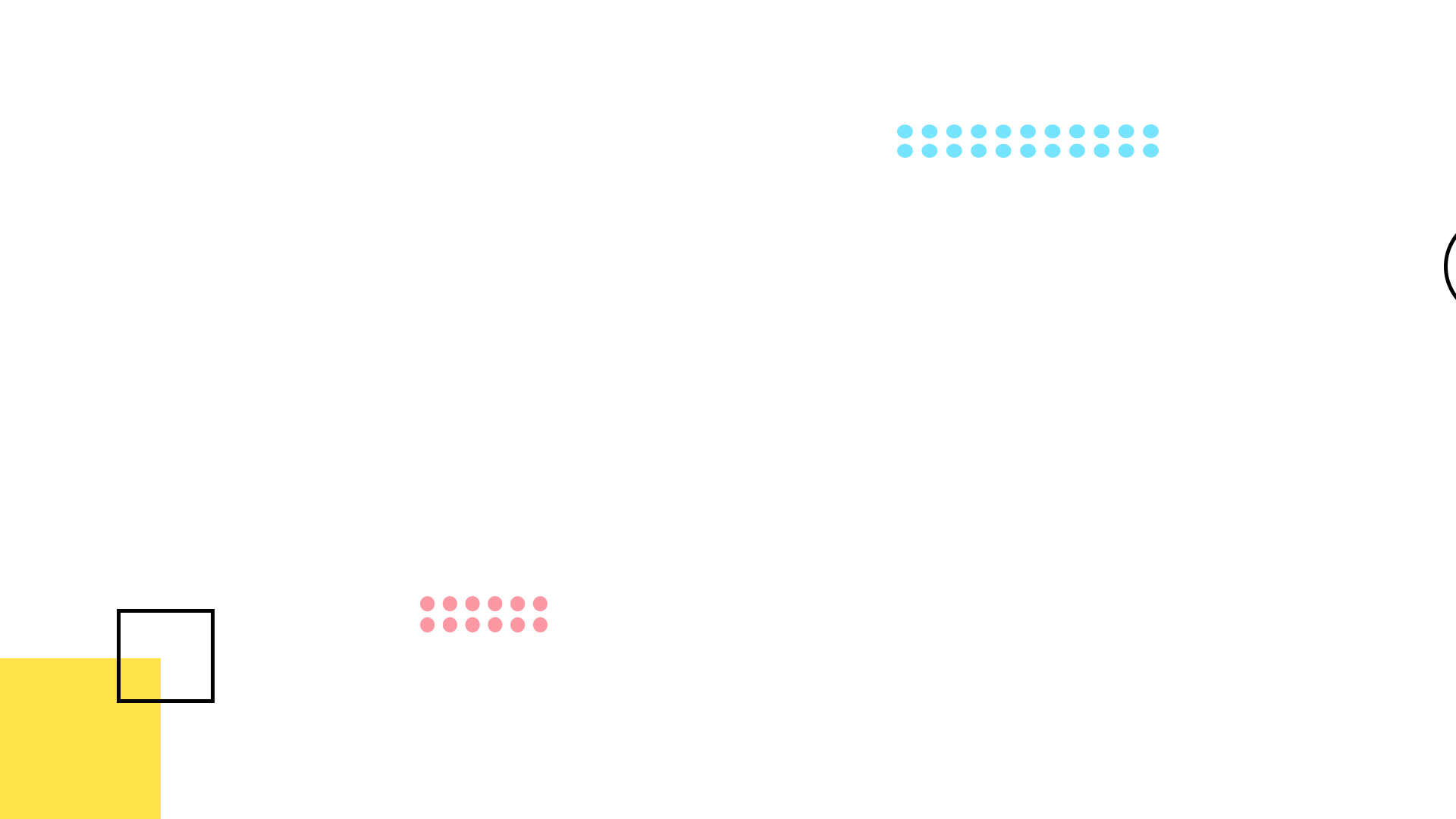 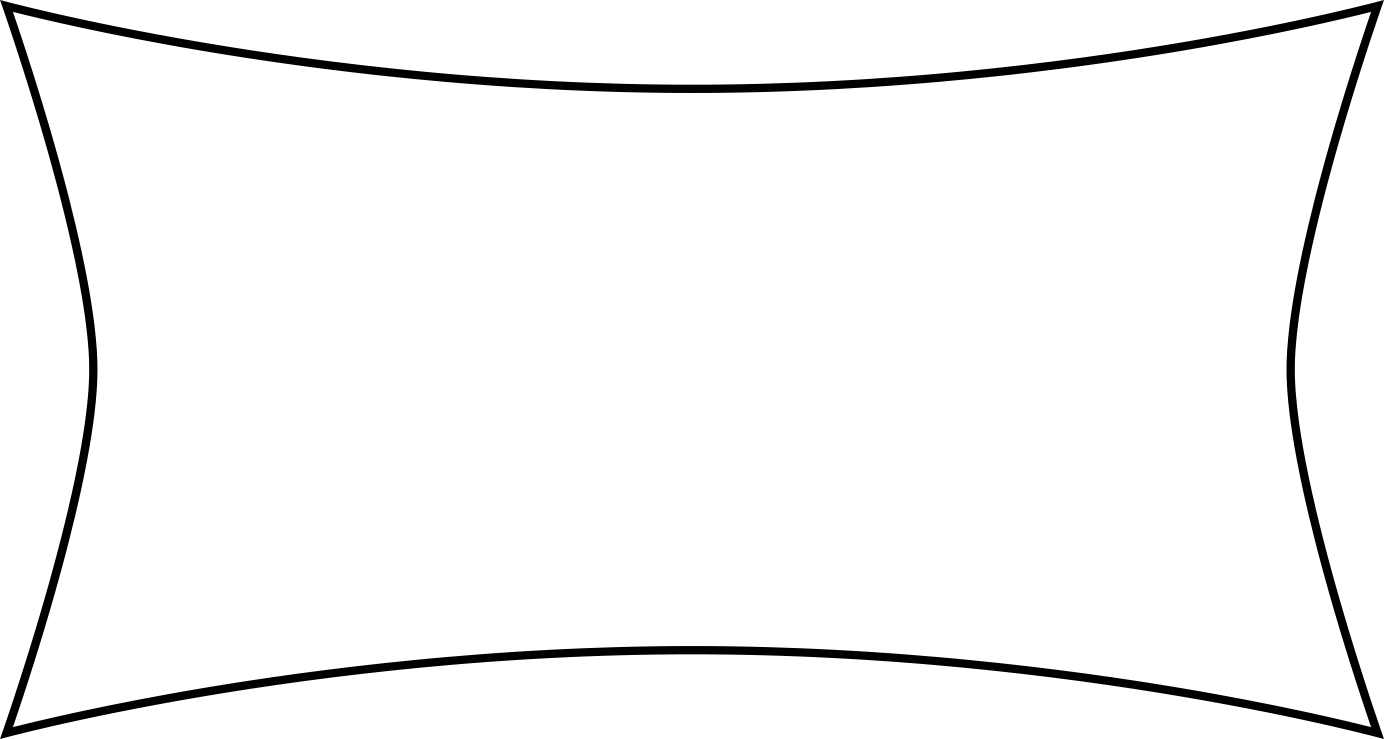 Muốn tìm số trung bình cộng của nhiều số, ta làm gì?
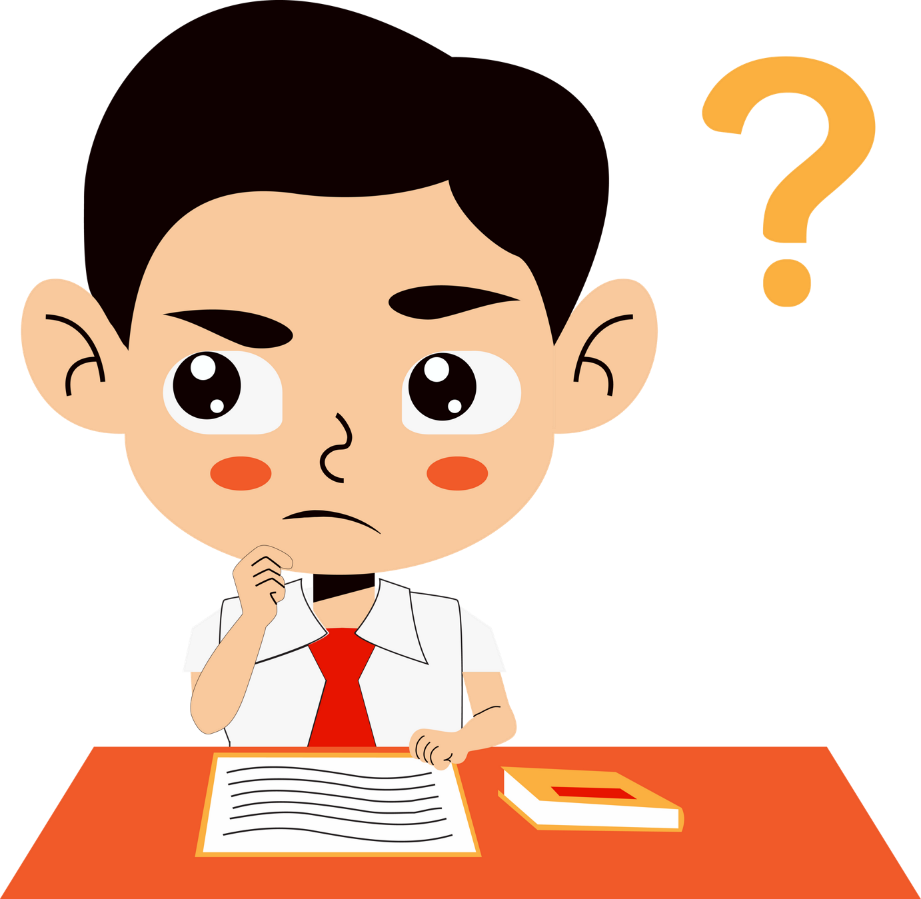 Ta tính tổng của các số đó rồi chia tổng cho số các số hạng
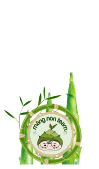 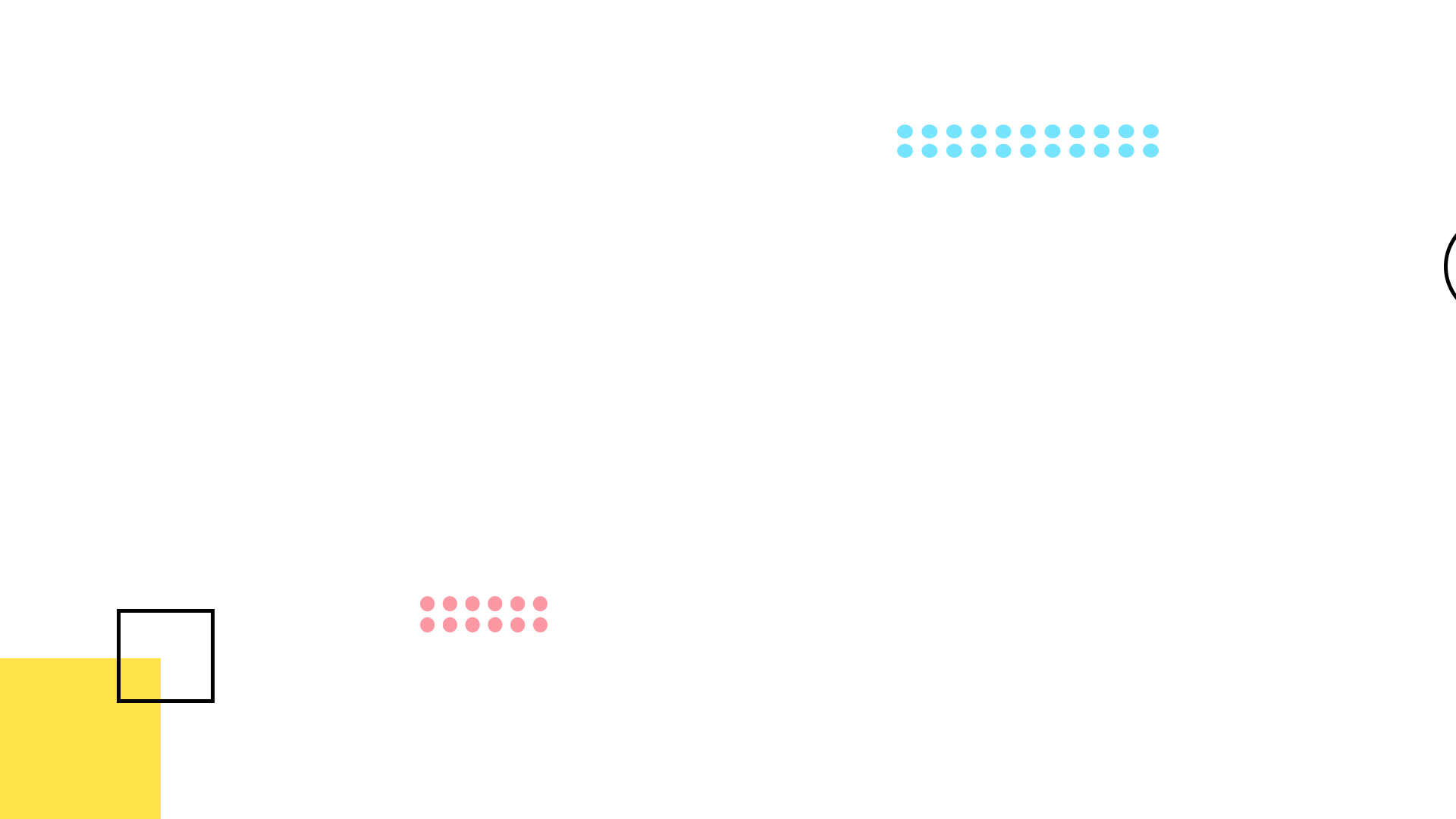 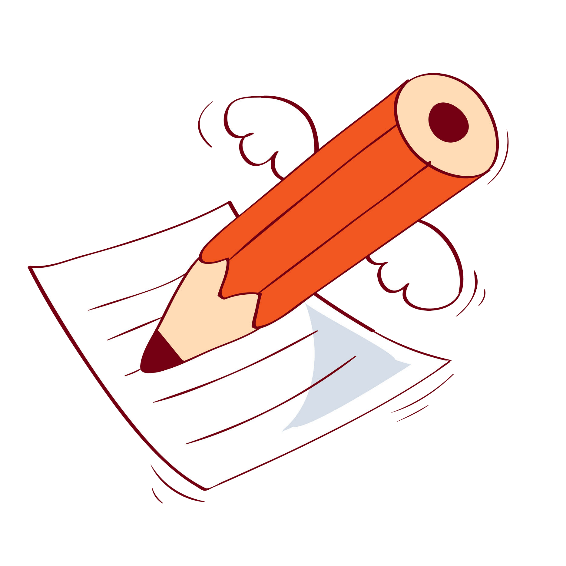 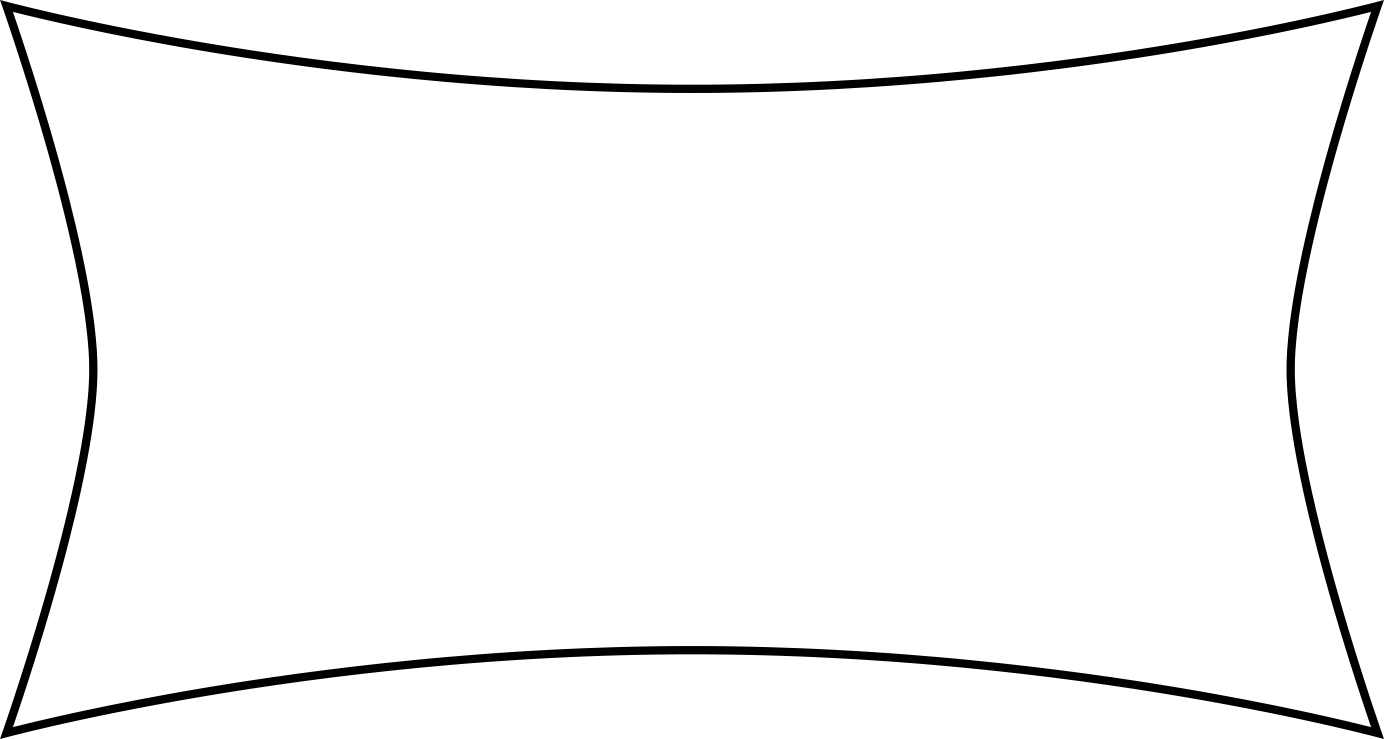 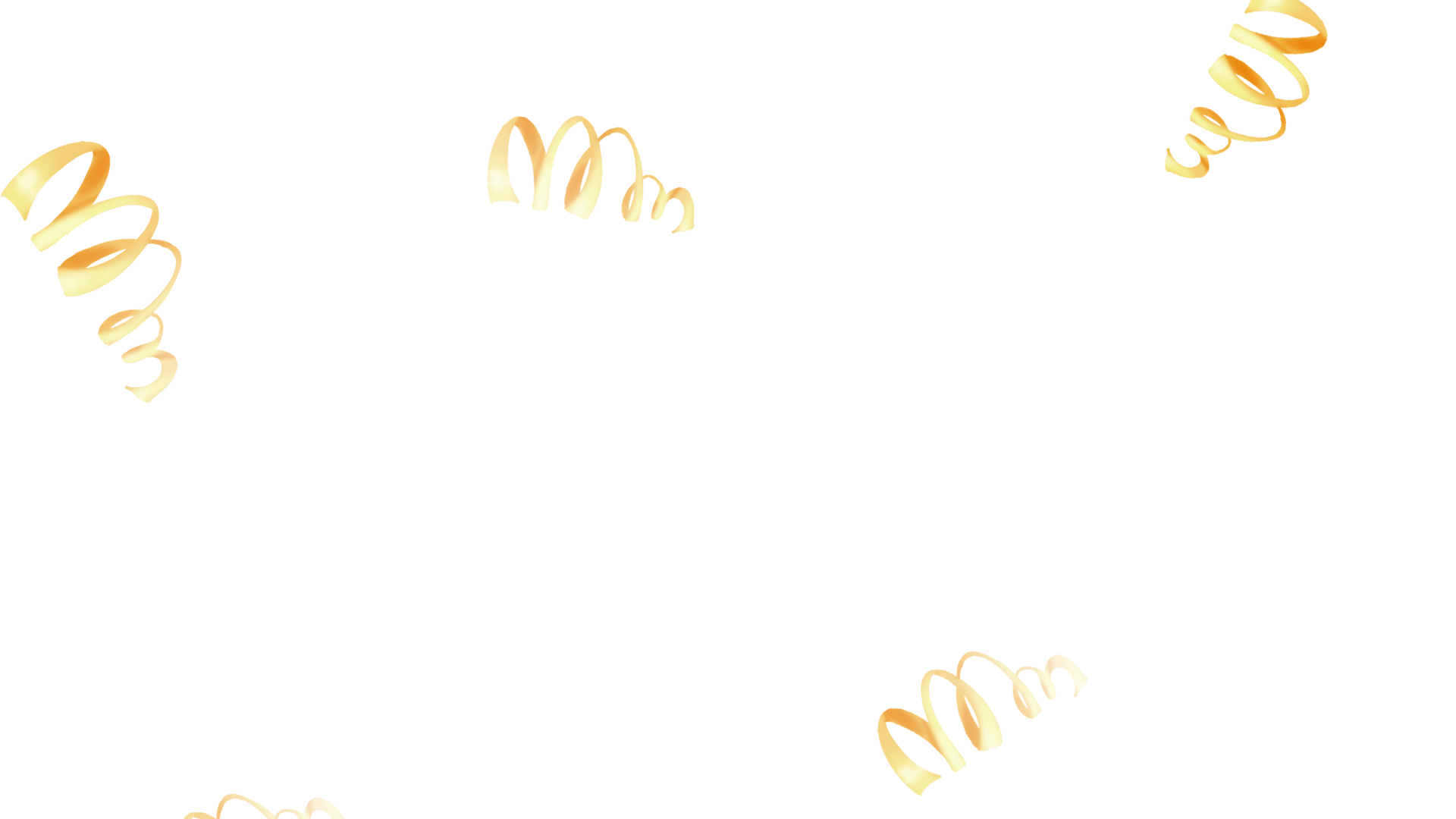 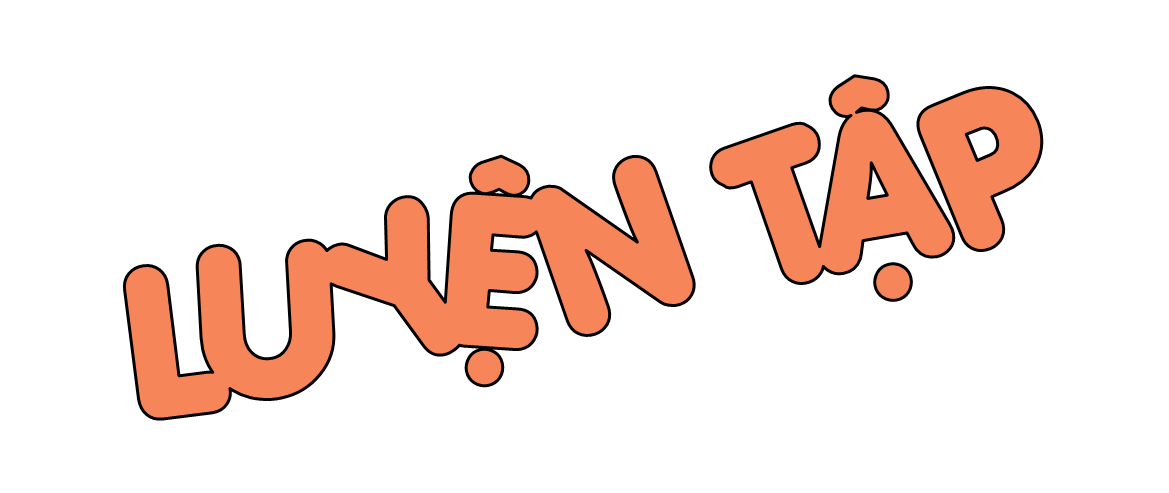 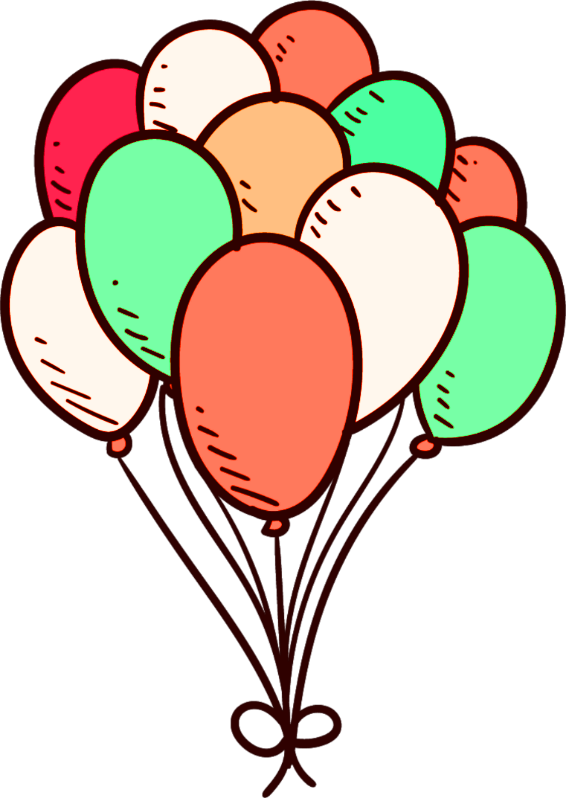 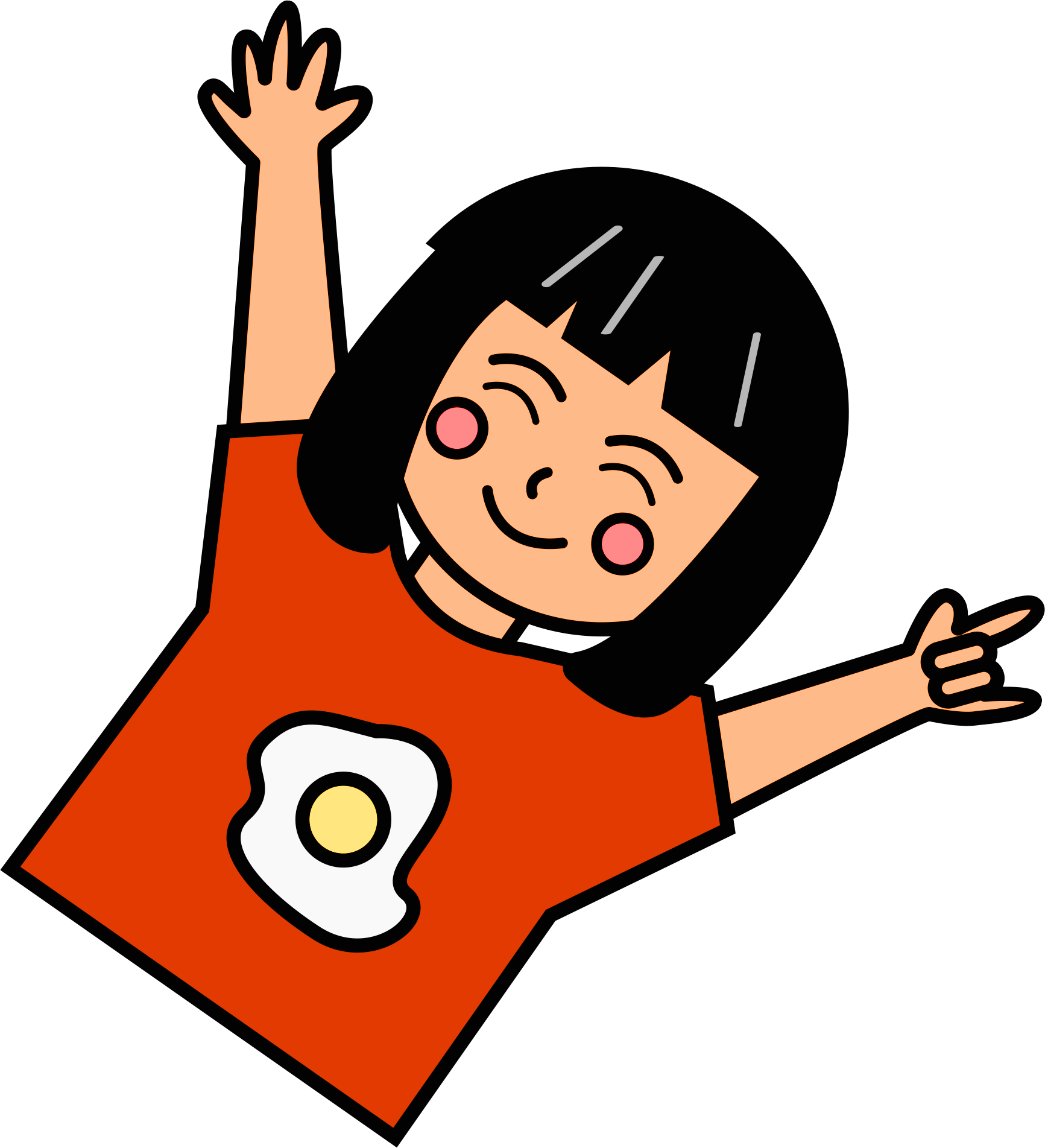 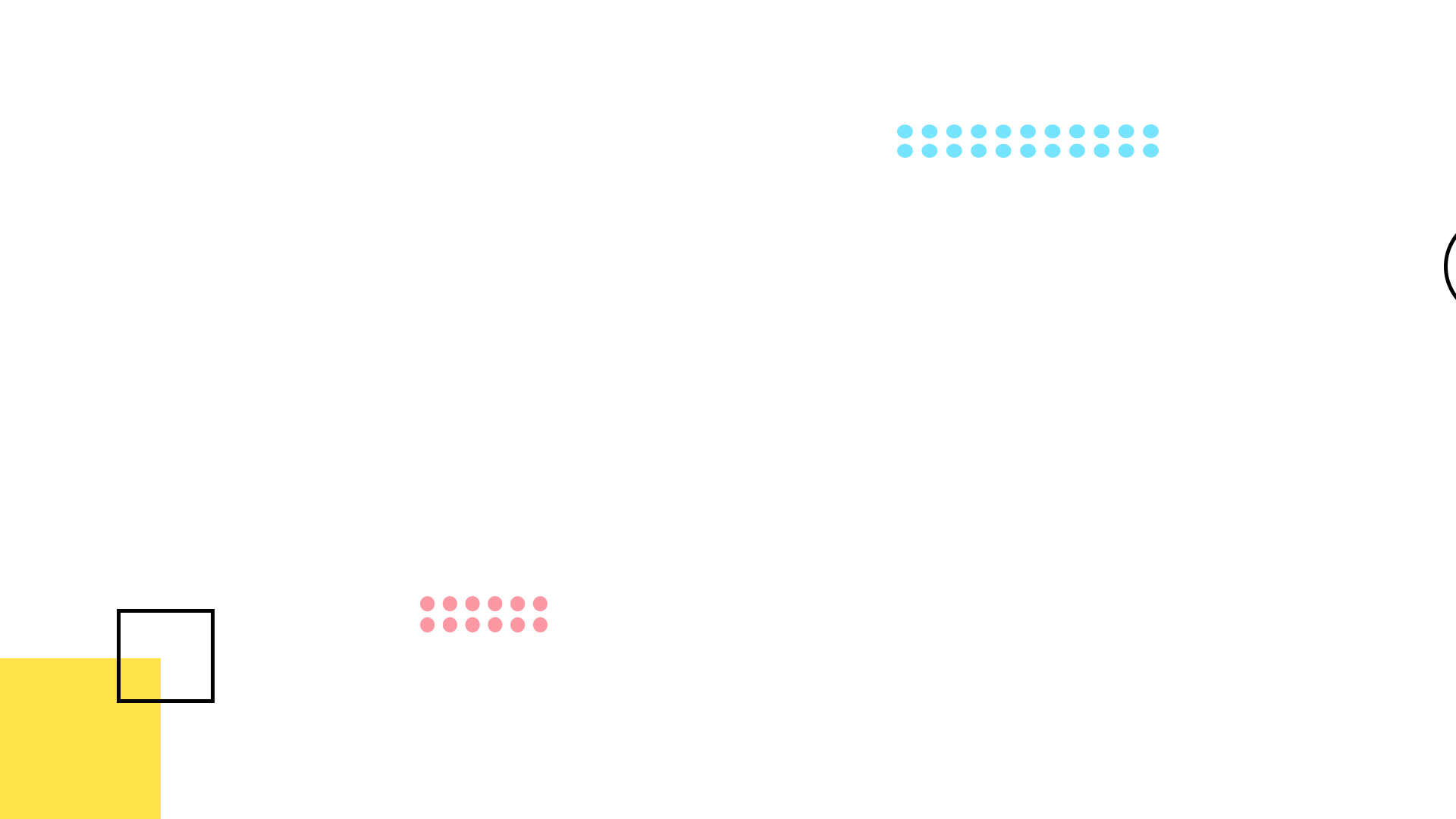 Tính nhẩm
1
Em hãy nêu lại cách nhân, chia các số với 10, 100, 1 000,…
48 256 x 10	
    5 437 x 100	
    7 192 x 1 000
= 482 560
= 543 700
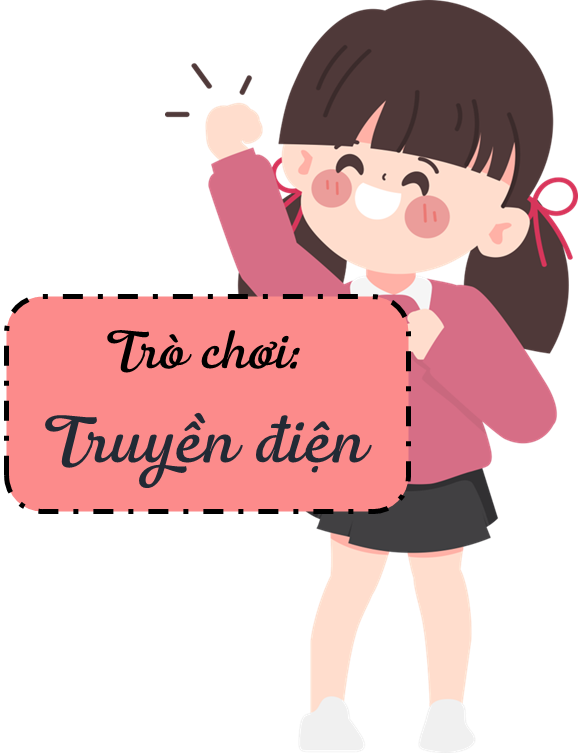 = 7 192 000
b) 625 400 : 100
     395 800 : 10	
     960 000 : 1 000
= 62 540
= 39 580
= 960
Đặt tính rồi tính
91 207 x 8
37 872 : 9
2 615 x 63
175 937 : 35
2
175 937  35
91 207
8
729 656
2 615
63
7 845
156 90
164 745
37 872   9
x
x
0 93
1  8
4 208
5 026
237
072
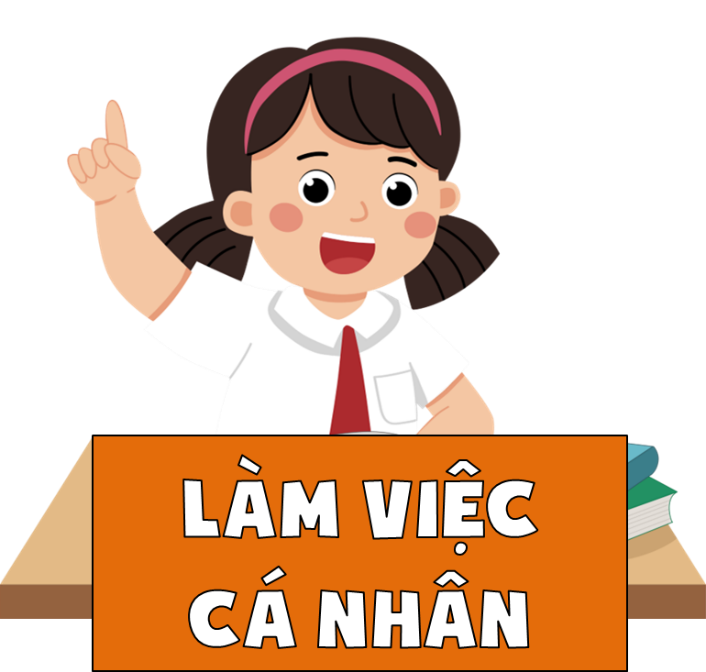 27
0
Con cần lưu ý gì khi thực hiện nhân với số có 2 chữ số?
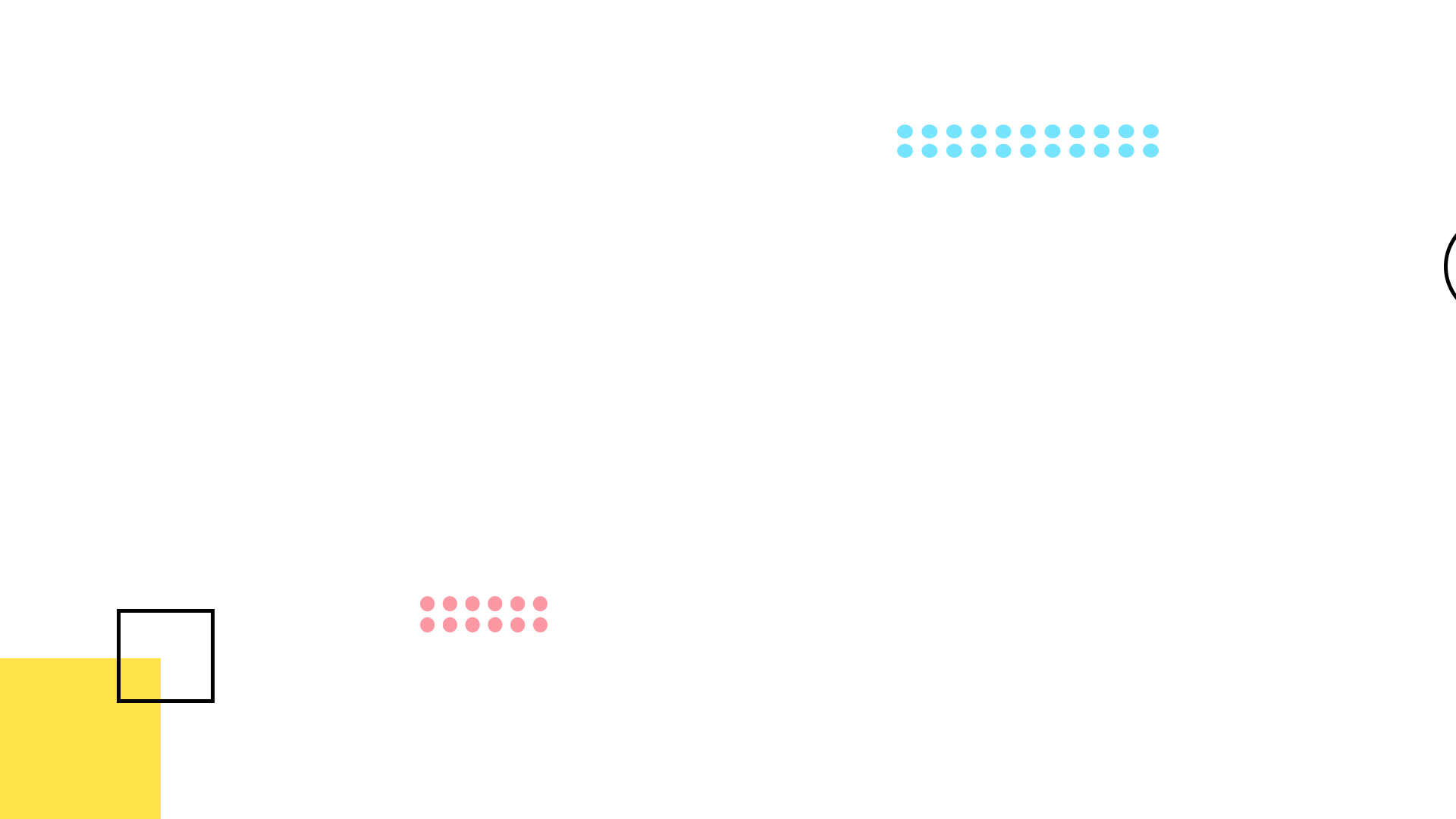 Đ, S ?
3
Trường Tiểu học Hoà Bình có hai mảnh vườn trồng hoa. Mảnh vườn trồng hoa hồng dạng hình chữ nhật có chiều dài 14 m, chiều rộng 10 m. Mảnh vườn trồng hoa cúc dạng hình vuông có cạnh 12 m.
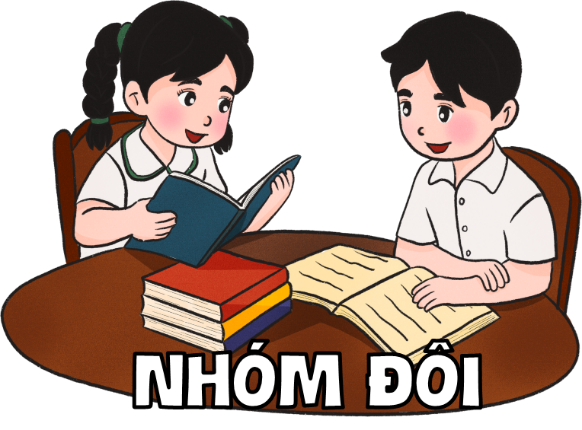 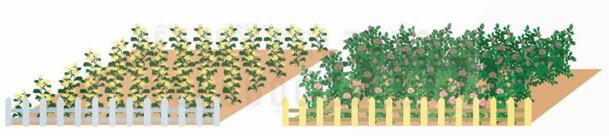 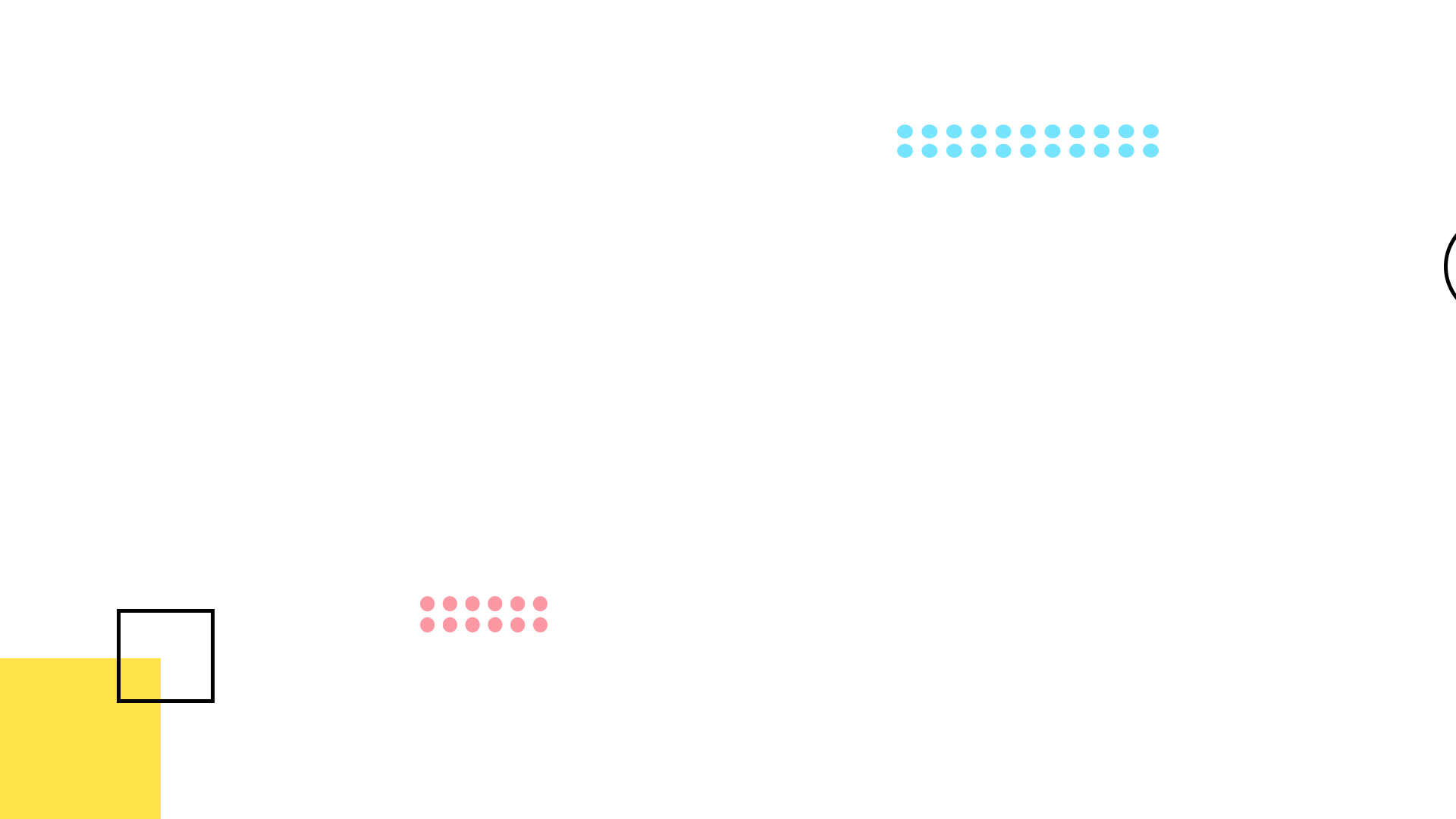 Đ, S ?
3
Trường Tiểu học Hoà Bình có hai mảnh vườn trồng hoa. Mảnh vườn trồng hoa hồng dạng hình chữ nhật có chiều dài 14 m, chiều rộng 10 m. Mảnh vườn trồng hoa cúc dạng hình vuông có cạnh 12 m.
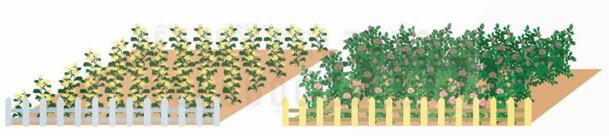 Tính chu vi của 2 mảnh vườn?
Đ
Chu vi mảnh vườn trồng hoa hồng là:
(14 + 10) × 2 = 48 (m)
Chu vi mảnh vườn trồng hoa cúc là:
12 × 4 = 48 (m)
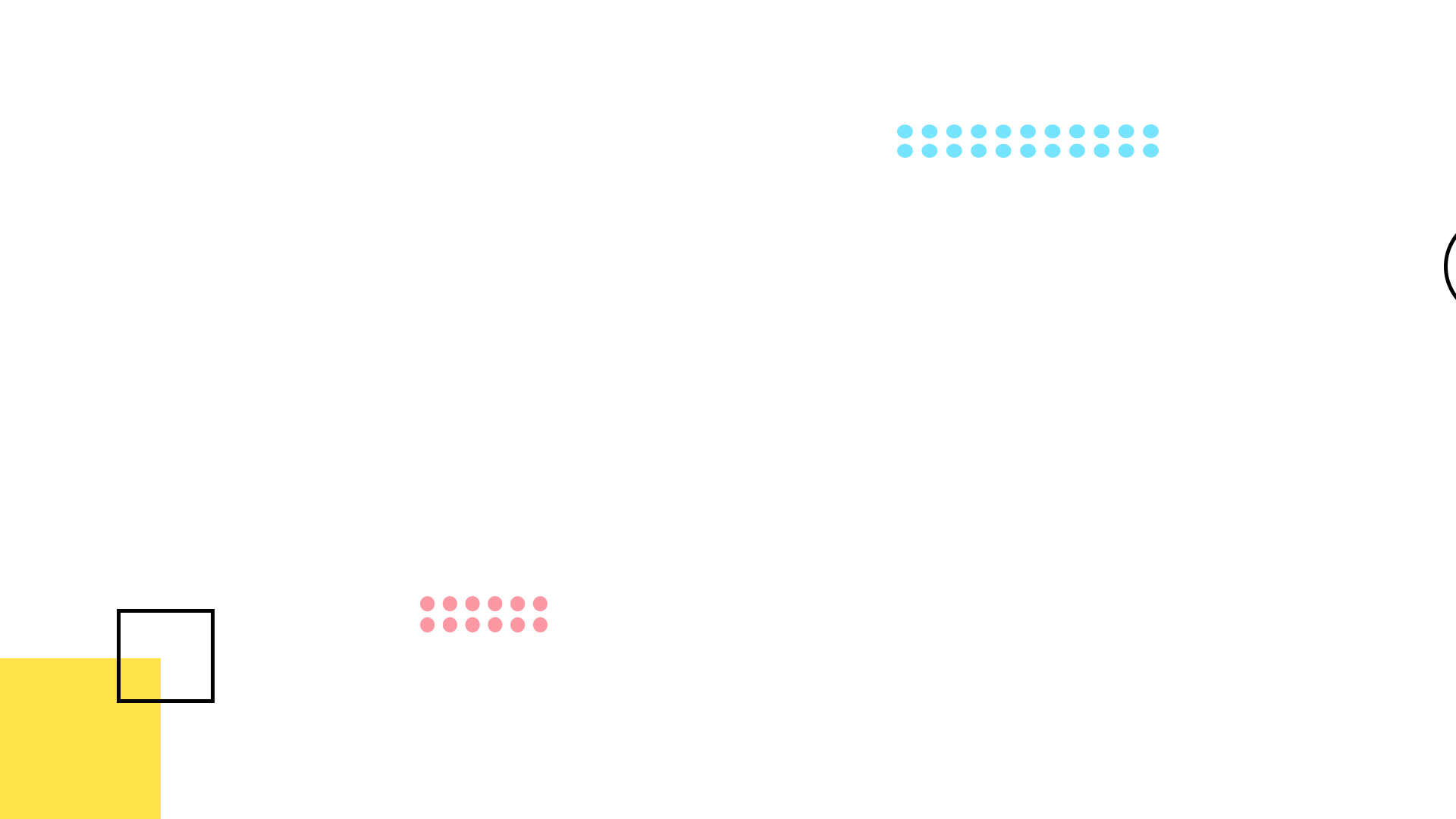 Đ, S ?
3
Trường Tiểu học Hoà Bình có hai mảnh vườn trồng hoa. Mảnh vườn trồng hoa hồng dạng hình chữ nhật có chiều dài 14 m, chiều rộng 10 m. Mảnh vườn trồng hoa cúc dạng hình vuông có cạnh 12 m.
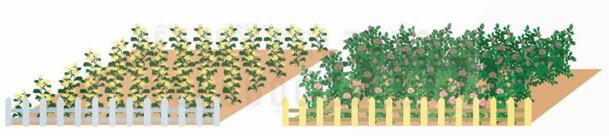 S
140 m2 < 144 m2
Vậy diện tích mảnh vườn trồng hoa hồng nhỏ hơn diện tích mảnh vườn trồng hoa cúc
Diện tích mảnh vườn trồng hoa hồng là:
14 x 10 = 140 (m2)
Diện tích mảnh vườn trồng hoa cúc là:
12 × 12 = 144 (m2)
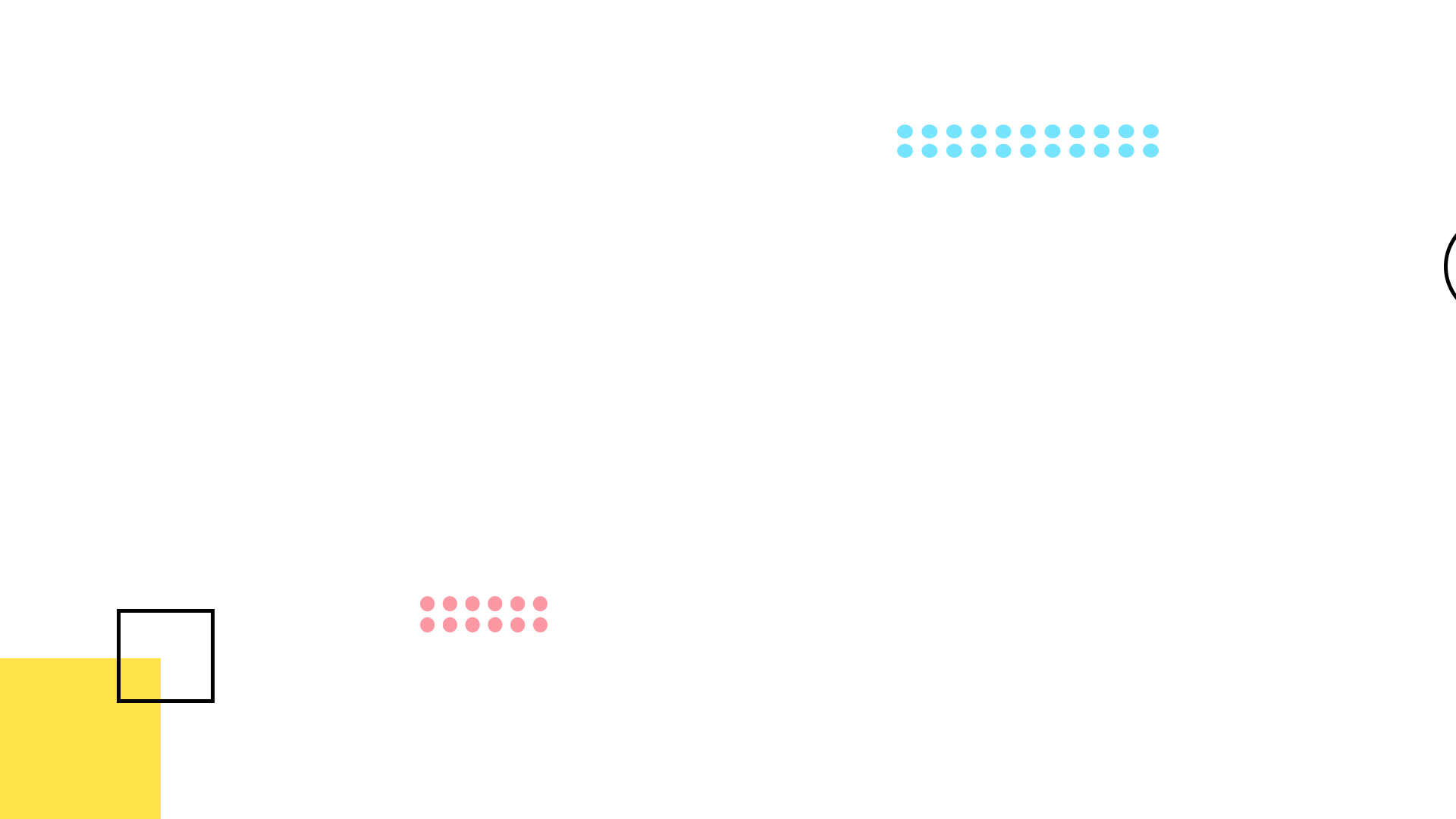 Đ, S ?
3
Trường Tiểu học Hoà Bình có hai mảnh vườn trồng hoa. Mảnh vườn trồng hoa hồng dạng hình chữ nhật có chiều dài 14 m, chiều rộng 10 m. Mảnh vườn trồng hoa cúc dạng hình vuông có cạnh 12 m.
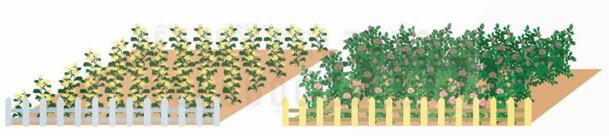 Đ
Khối 4 của Trường Tiểu học Nguyễn Trãi gồm 1 lớp có 27 học sinh và 6 lớp mỗi lớp có 34 học sinh. Hỏi trung bình mỗi lớp khối 4 của trường tiểu học đó có bao nhiêu học sinh?
4
Nhắc lại công thức tìm số trung bình cộng?
Bài giải:
Khối 4 của trường Tiểu học Nguyễn Trãi có tất cả số lớp là:
1 + 6 = 7 (lớp)
Tổng số học sinh của trường Tiểu học Nguyễn Trãi là:
27 + 34 × 6 = 231 (học sinh)
Trung bình mỗi lớp khối 4 của trường tiểu học đó có số học sinh là:
231 : 7 = 33 (học sinh)
Đáp số: 33 học sinh.
Số số hạng là bao nhiêu?
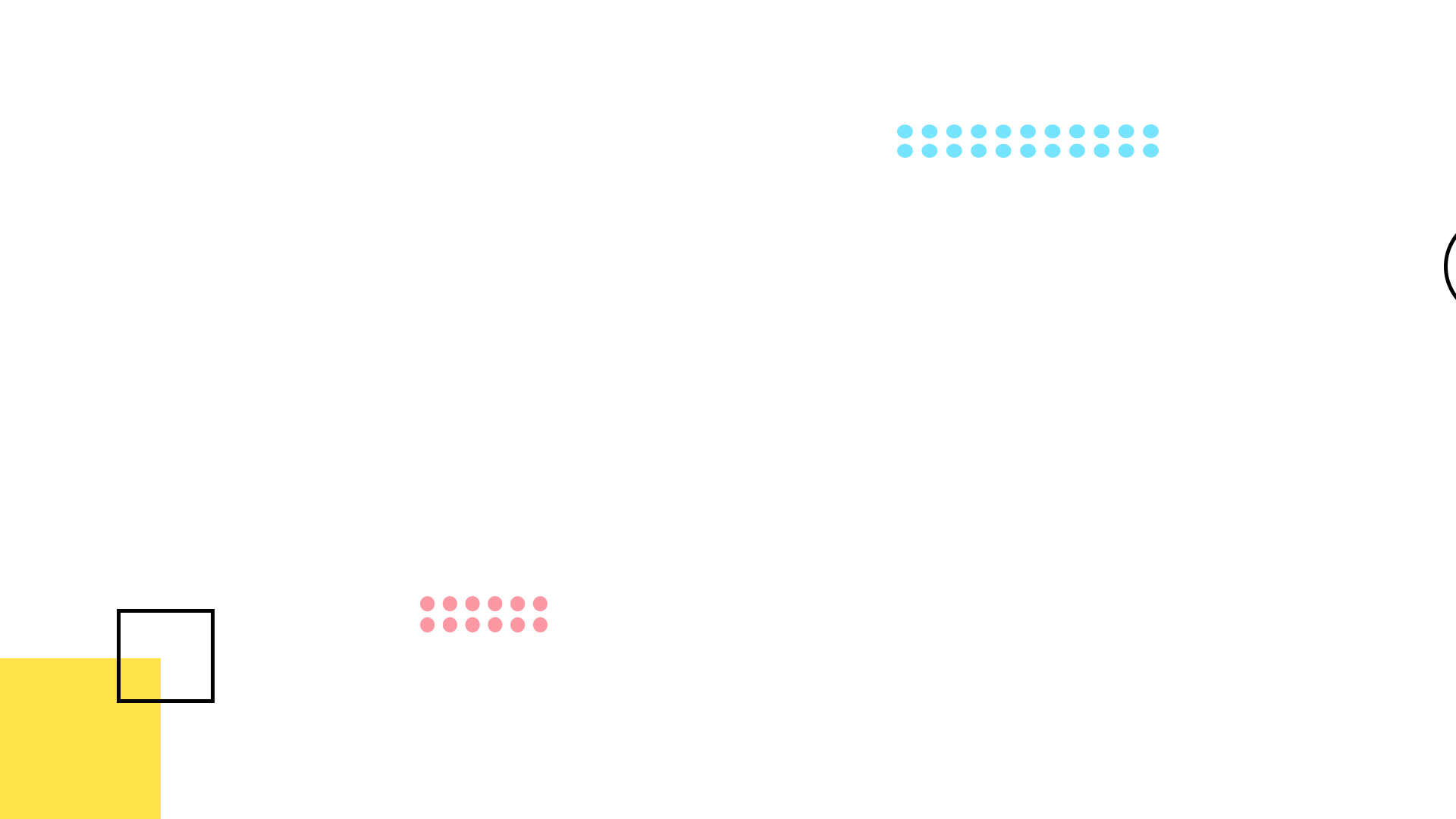 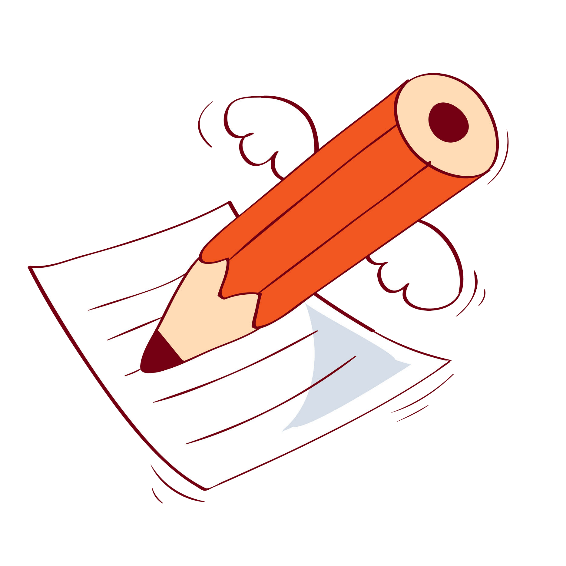 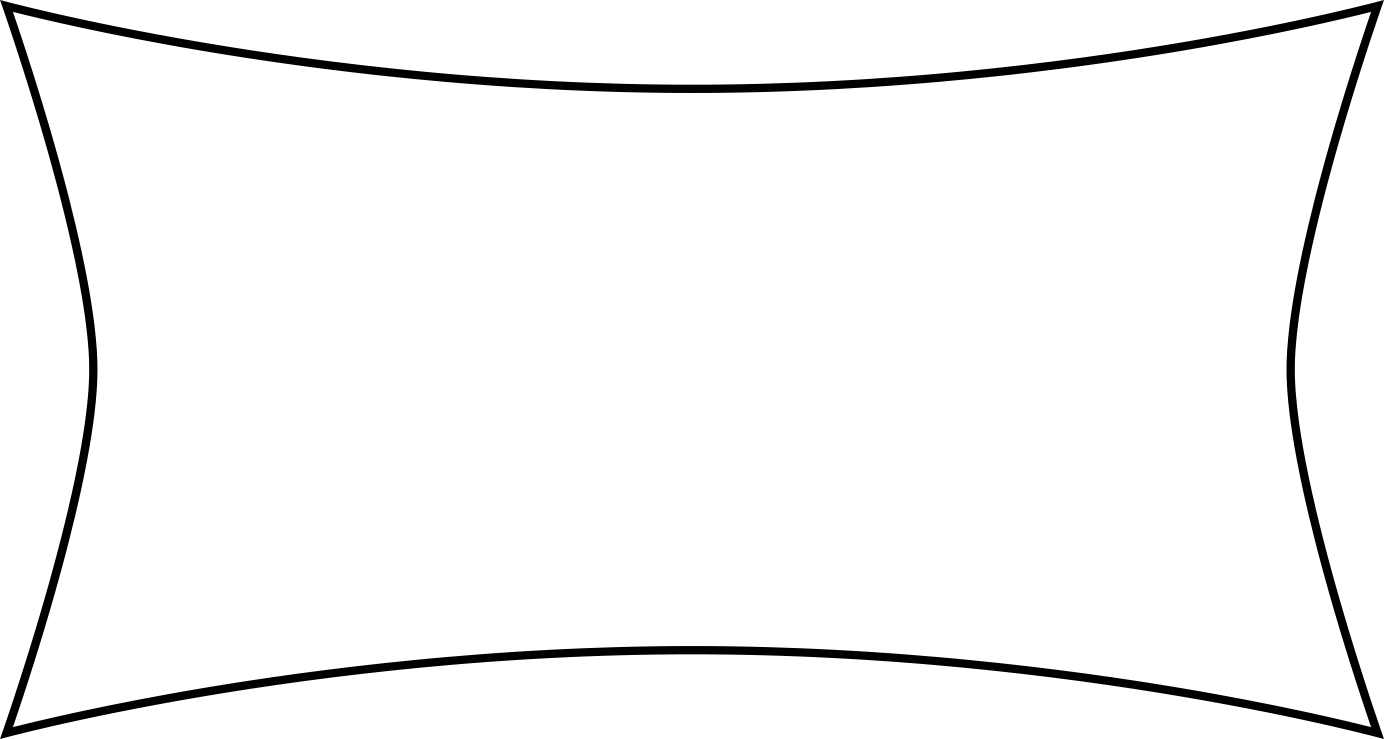 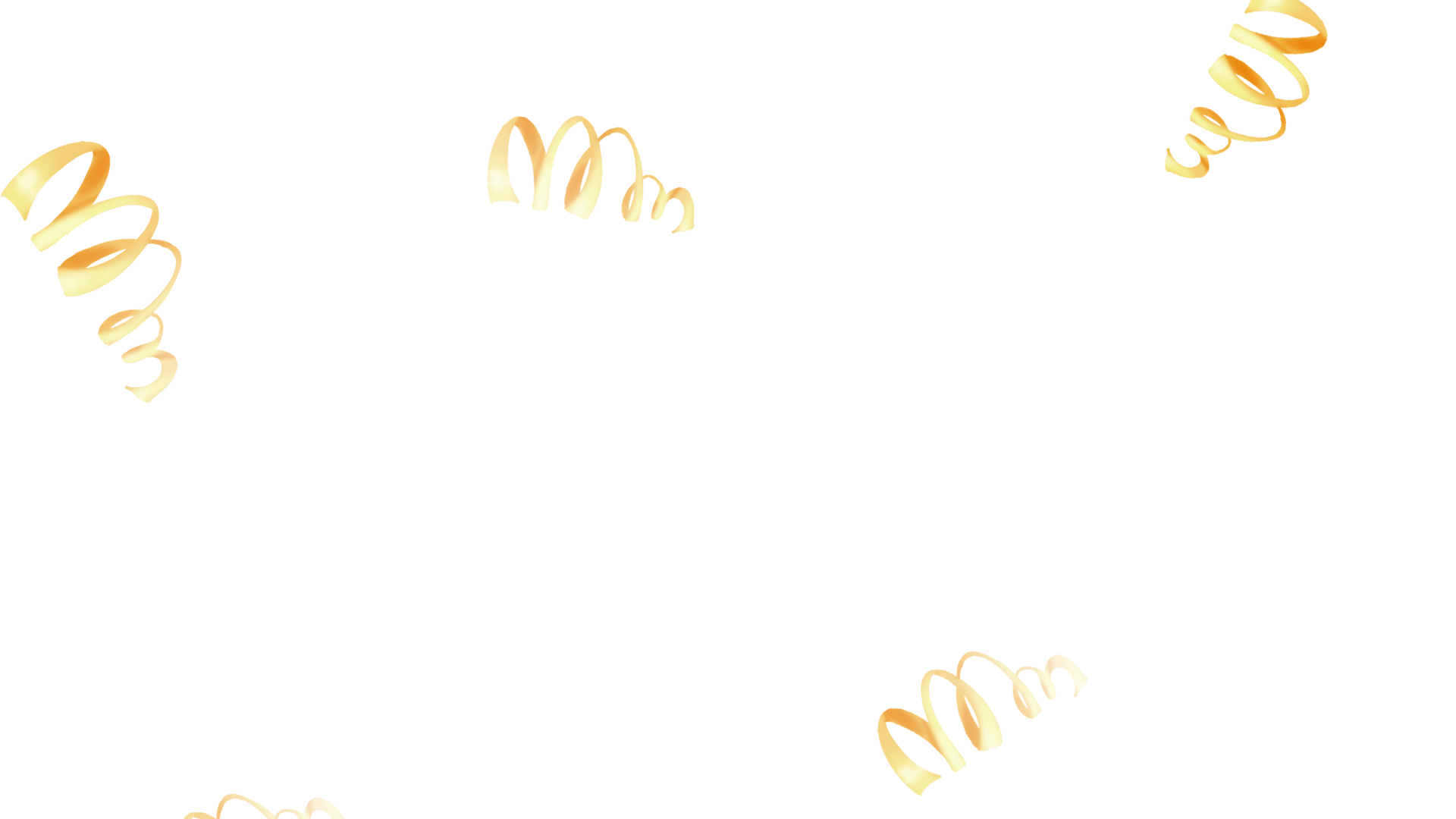 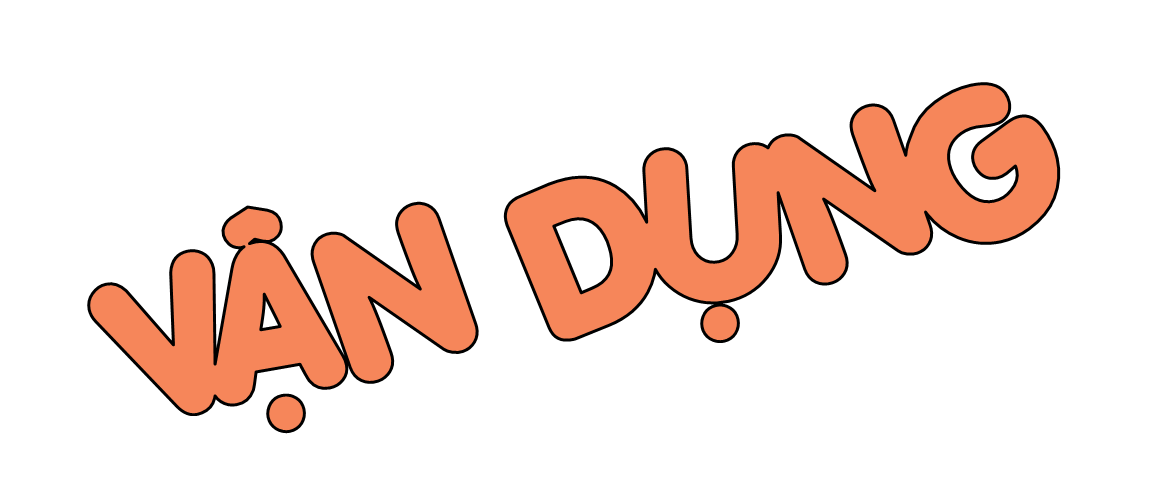 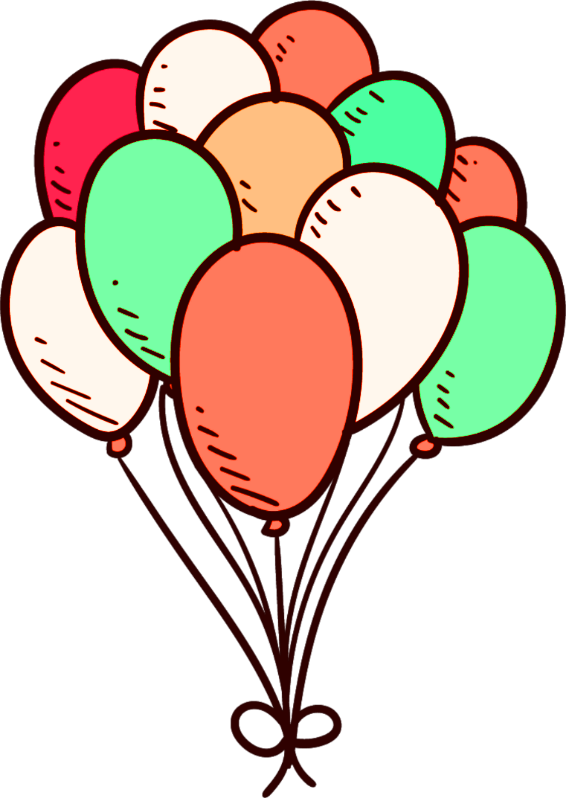 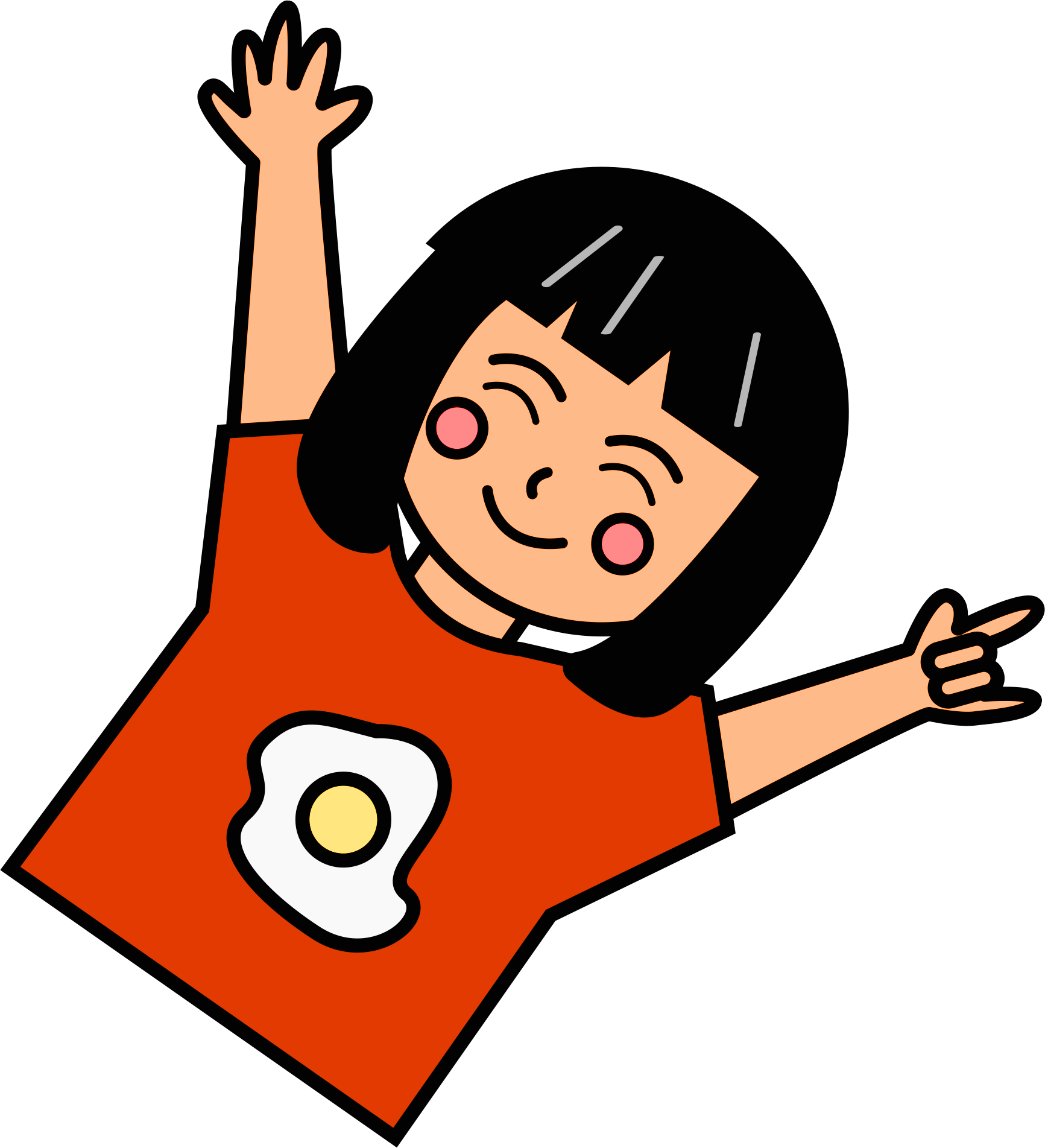